目   录
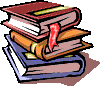 引言
第一章 函数与极限
第二章 导数与微分
第三章 微分中值定理与导数的应用
第四章 不定积分
第五章 定积分
第六章 定积分的应用
目 录(续)
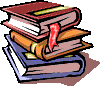 第七章 微分方程
第八章 空间解析几何与向量代数
第九章 多元函数微分法及其应用
第十章 重积分
第十一章 曲线积分与曲面积分
第十二章 无穷级数